TRAVELLING
Every country has its customs.
There is no place like home. 
The wider we roam the welcomer home. 
East or West, home is best
Adventure is necessary for us all. 
It keeps people from growing stale and old.
It develops our imagination.
It gives us movement and change which are necessary to our life.
To discover new places
To know customs, traditions
To see the sights
WHY?
To make friends
To visit new places
To meet people
To learn a language
To know the history, culture
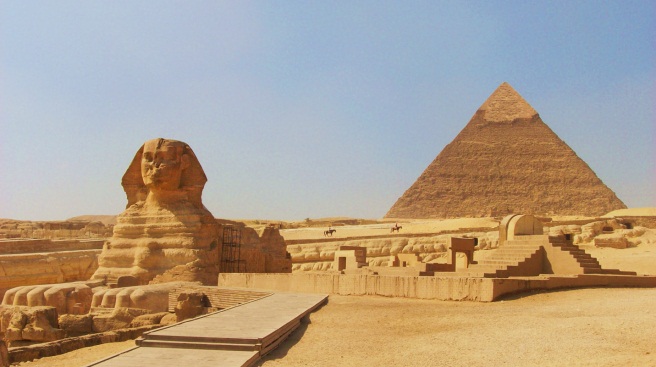 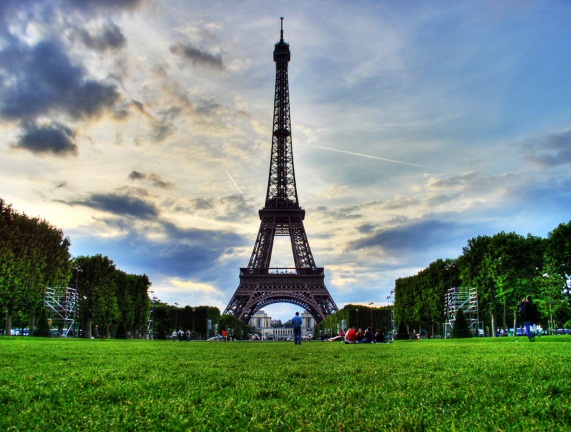 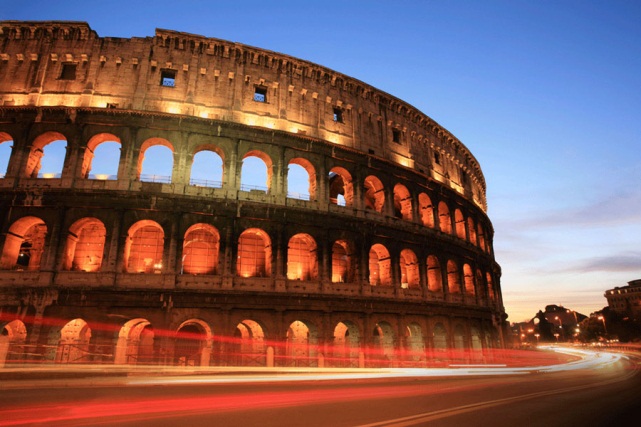 The pyramids in Egypt
The Coliseum in Rome
Eiffel Tower in Paris
Where do the tourists go for travelling?
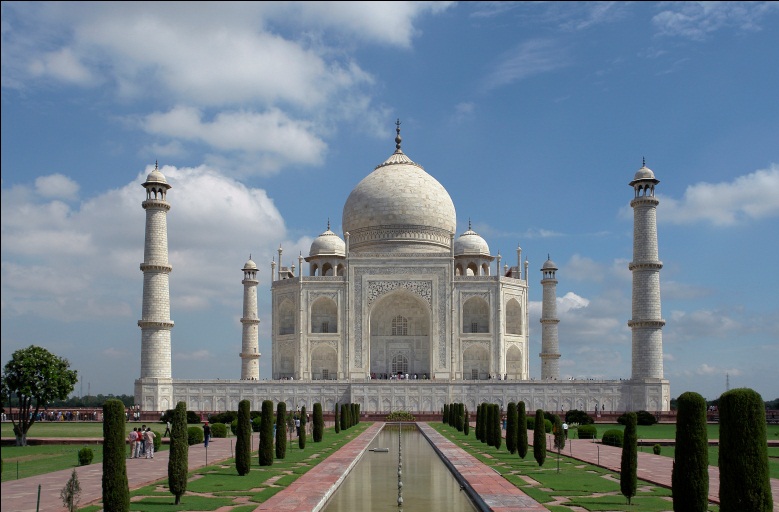 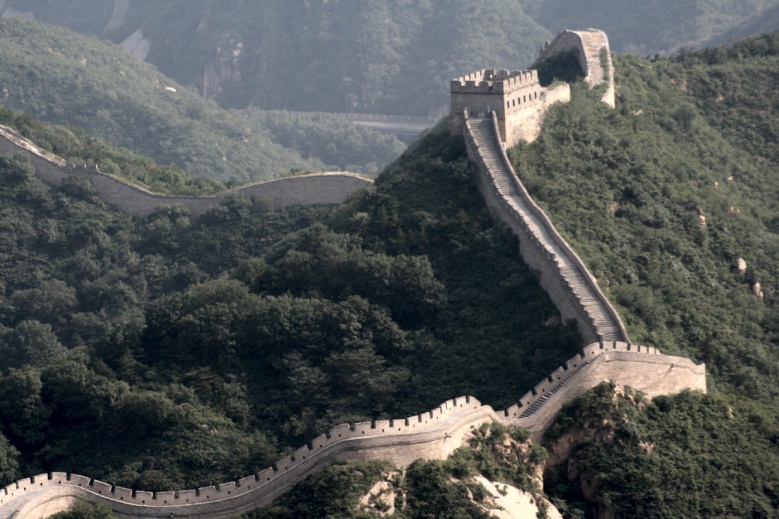 Taj Mahal in India
The Great Wall in China
The pyramids in Egypt
Ways of transportation
A. Plane
B. Coach
C. Car
D. Ship
F. Trailer
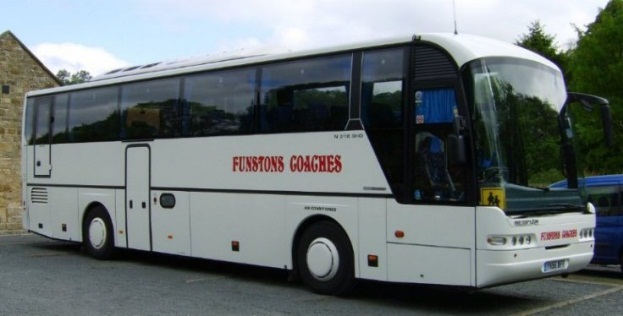 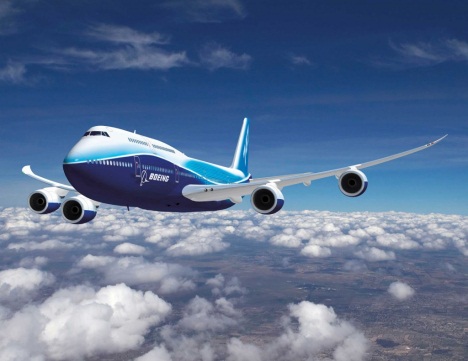 I travel by car 
I go on foot
4
3
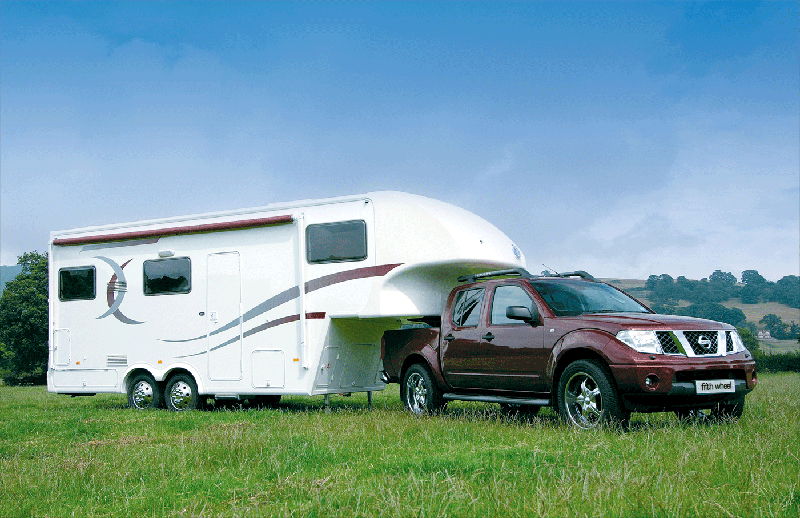 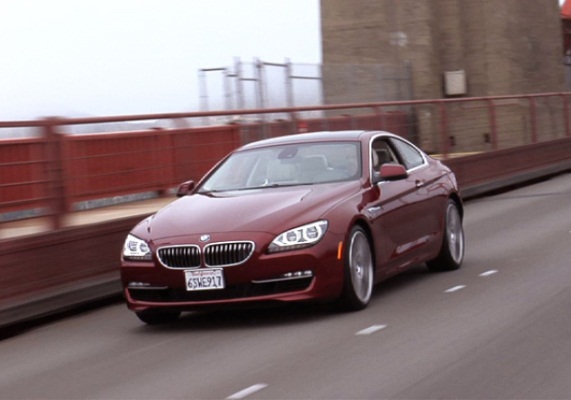 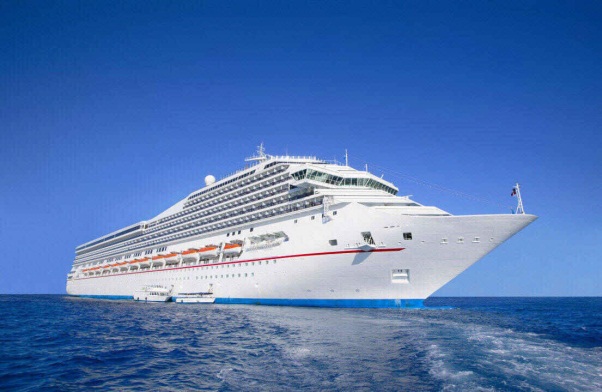 2
1
5
Souvenirs
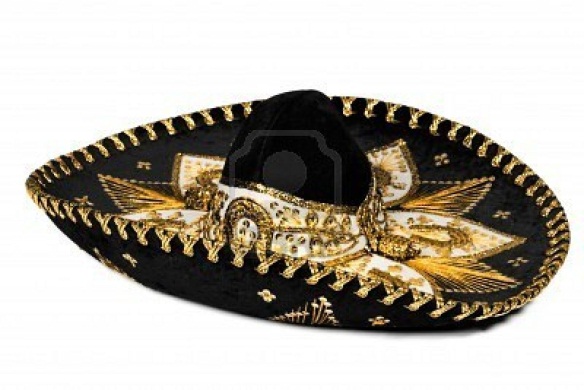 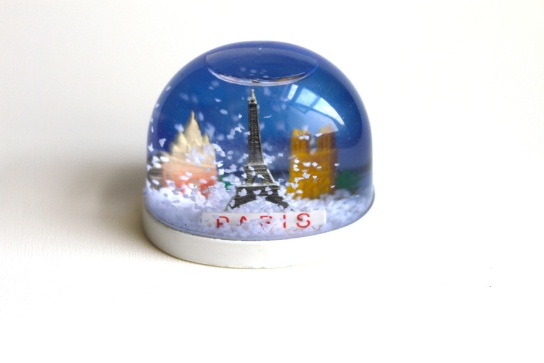 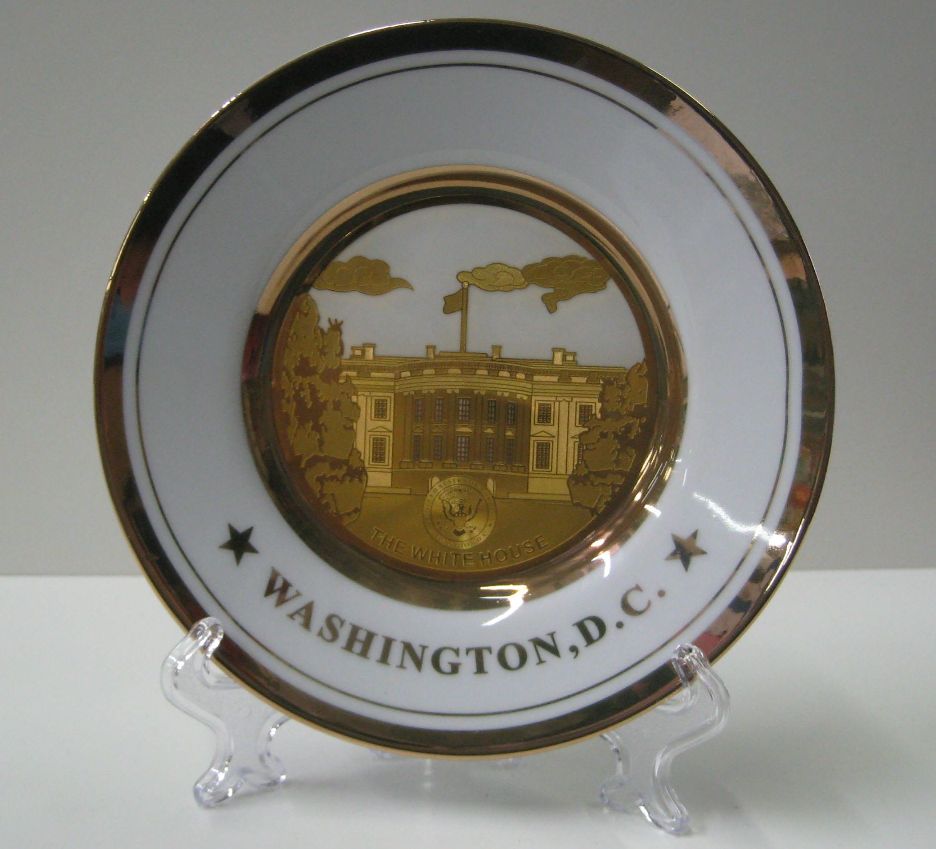 Sombrero
Water globe
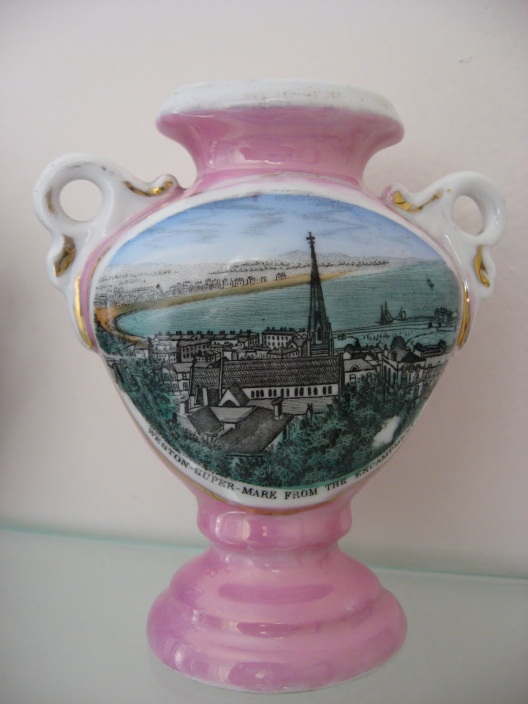 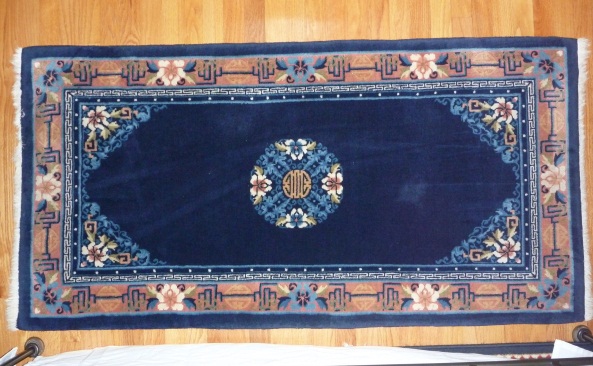 Plate
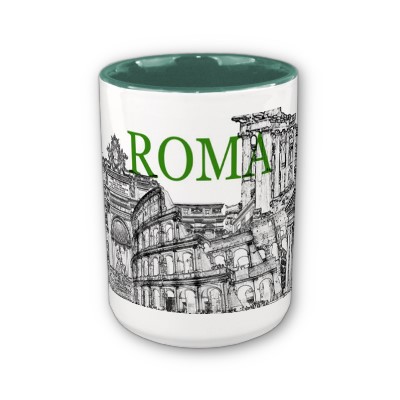 Carpet
Vase
Cup
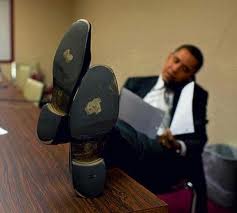 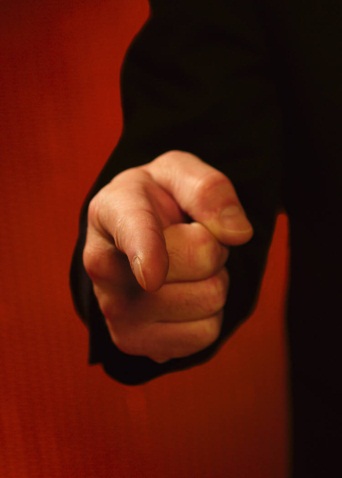 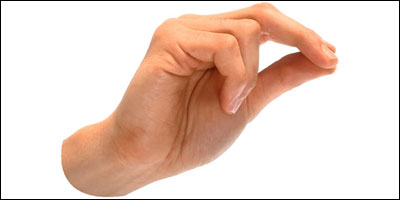 To snap the fingers
To show the soles of one’s shoes
To point the index finger
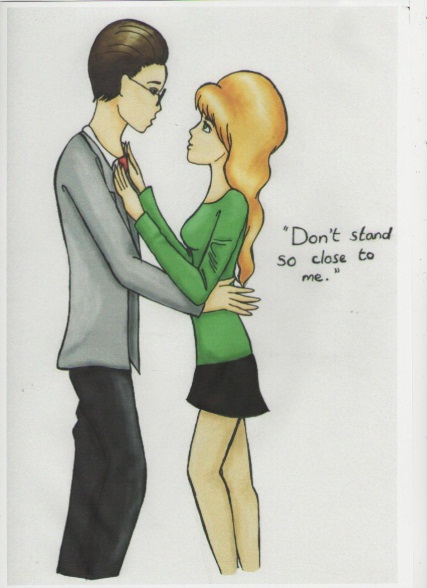 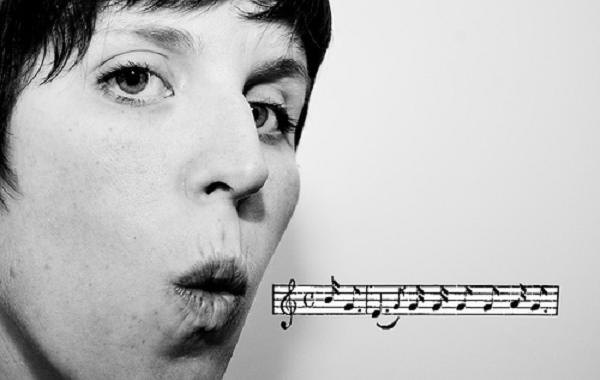 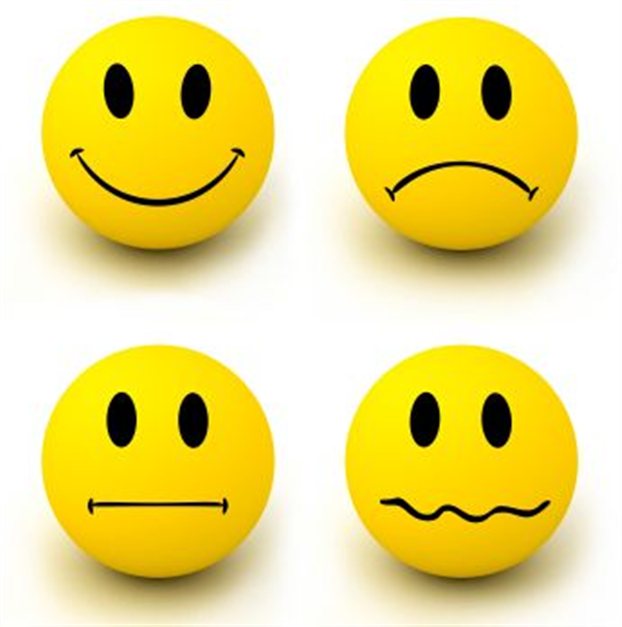 To whistle
To show excessive emotion
To stand close
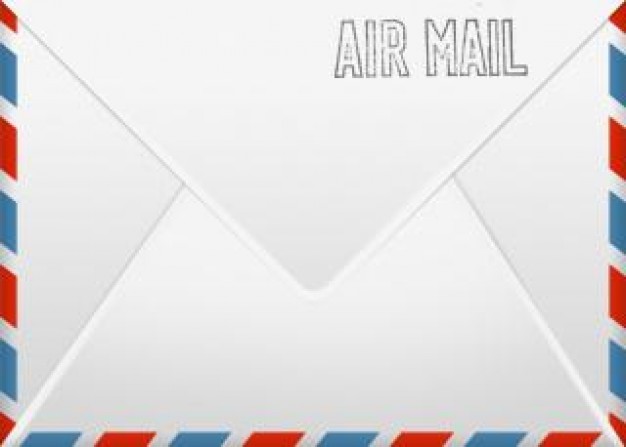 Dear Helen,
I  am in China on that business trip I told    you about. Things going quiet well, yet there are some things that are very  different   from back home. For instance, my hosts keep asking me personal questions regarding my age, my marital status, my family, my job and even my income! 
    I also warned not to whistle, point my index finger,  snap my fingers, or sit in a way that  shows  the soles of my  shoes. I noticed that my hosts don’t stand too close to me. In fact, they don’t seem to like being touched at all. 
  Well, that’s all for now.
 From your puzzled, but excited friend.
 Peter.
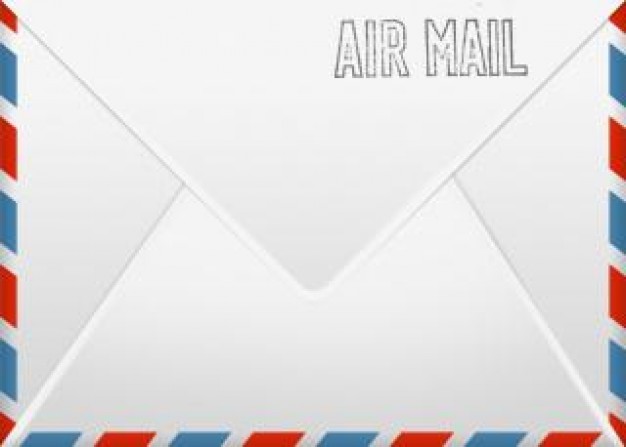 Dos and Don’ts in China
V
V
V
V
V
V
V
Bulgaria
Italy
Japan
Finland
Greece
The Netherlands
Never leave the table in the middle of a meal. The other guests will think you are rude. 	

Smile at people even when they have done something that has disturbed you greatly. 	

Do not clear your throat, blow your nose, or yawn in public.

Don't pass the salt directly to the person who asked for it. Lay it on the table for the other person to pick up. 	

Move your head left and right to show that you mean "yes." To show that you mean "no," move your head up and down. 	

When greeting people, even for the first time, hug them and kiss them on the cheek.
The Netherlands
Greece
Japan
Finland
Bulgaria
Italy
USEFUL  LANGUAGE
How to travel 
The best way  for us is  traveling by ……
I think we can go there by car 
We can take a train to go there 
We’ll get to …. by ……
  
Where to travel 
First of all we’ll go  …..
As for us we go to …..


What to do there 
We   guess visiting museum will be useful for us 
There is much to see and visit there 
There are too many places of interest 
We can make guided tour to ….
We shouldn’t forget to visit…. 
If we don’t visit ….. we won’t travel there any more 
In our opinion ……
We will taste…..